Título da Dissertação
Nome do aluno

Orientadores:
Sumário
Introdução
Introdução
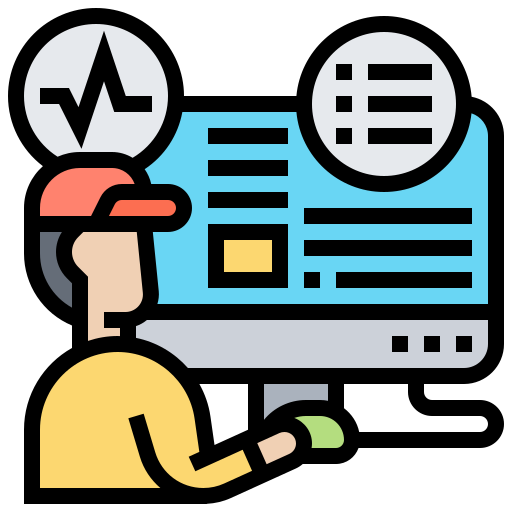 4
Desenvolvimento
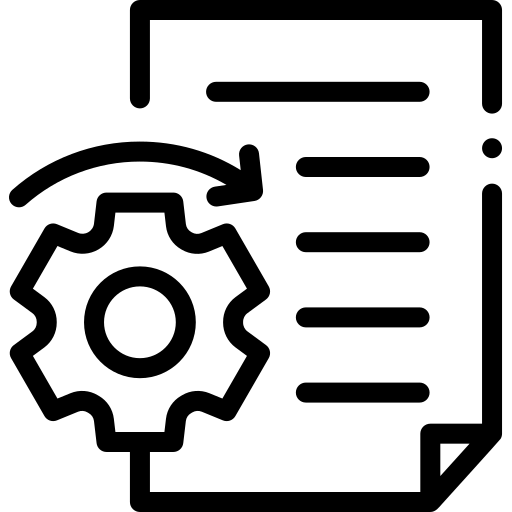 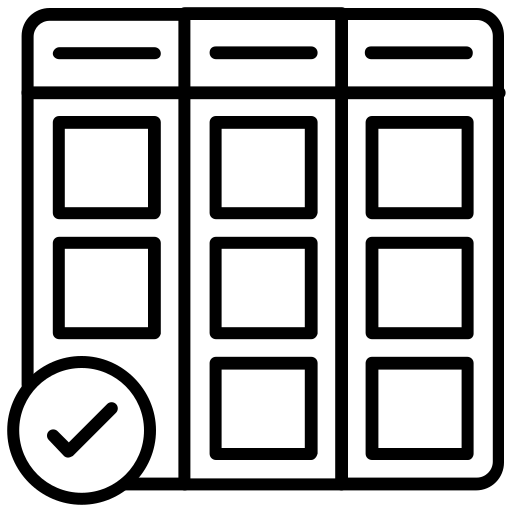 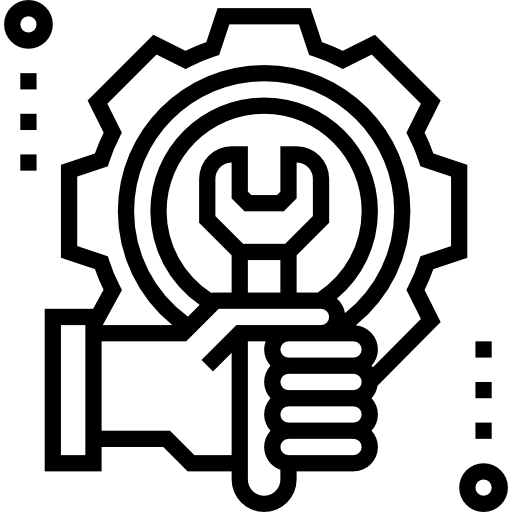 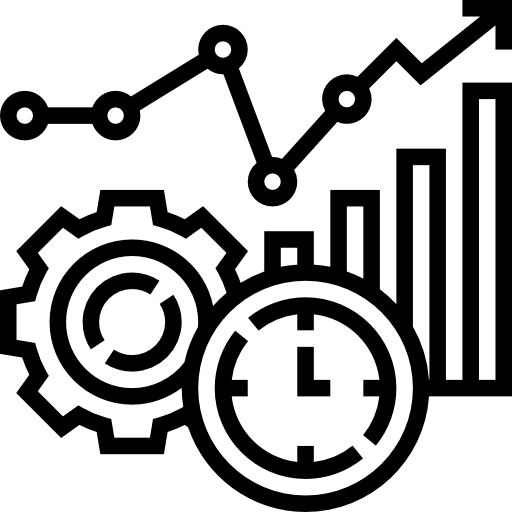 5
Caracterização do problema
7
Motivação
9
[Speaker Notes: 1 – o que pode limitar seu uso em ambientes reais
2 – Na literatura a solução inicial desse problema era criada de forma aleatória, aqui aplicamos regras de despacho
3 – no intervalo disponível]
Objetivos
11
Revisão da literatura
Revisão da literatura
13
Conclusões
Propostas de continuidade
17
Referências Bibliográficas
Agradecimentos